Studying diffusion with conservation of center of mass using subMIT
SubMIT group meeting

Sunghan Ro
Julien Tailleur group, MIT
Reference: Han, Lake & Ro, Phys. Rev. Lett. 132, 137102 (2024)
Normal diffusion
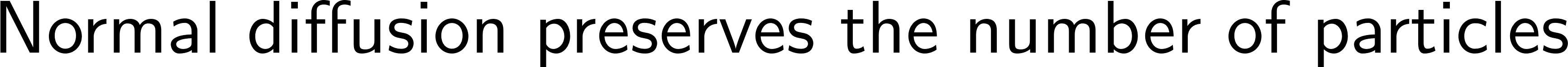 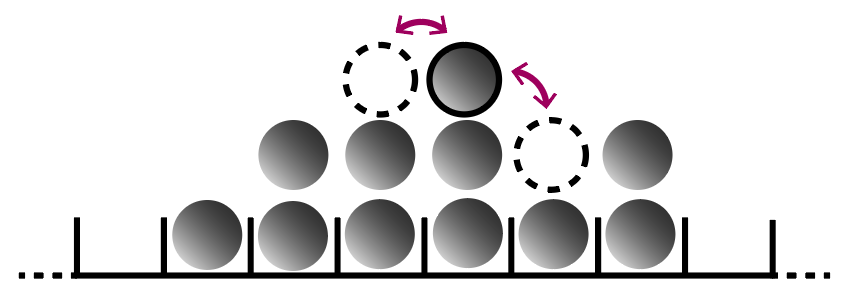 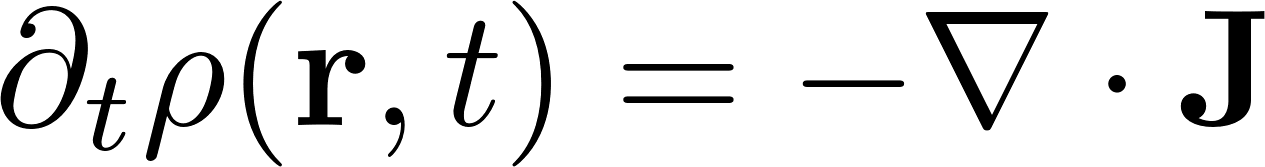 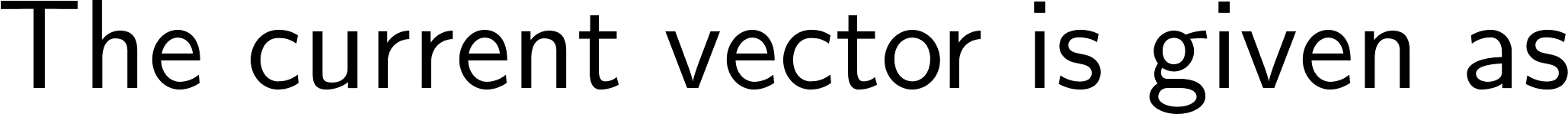 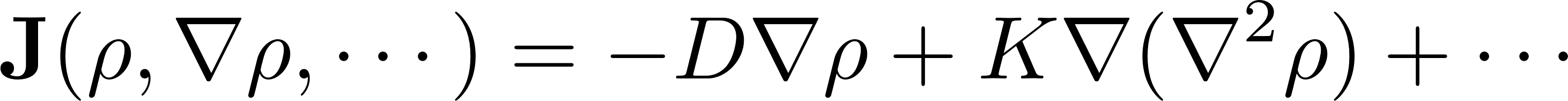 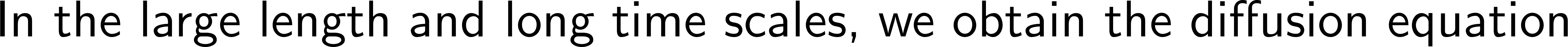 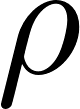 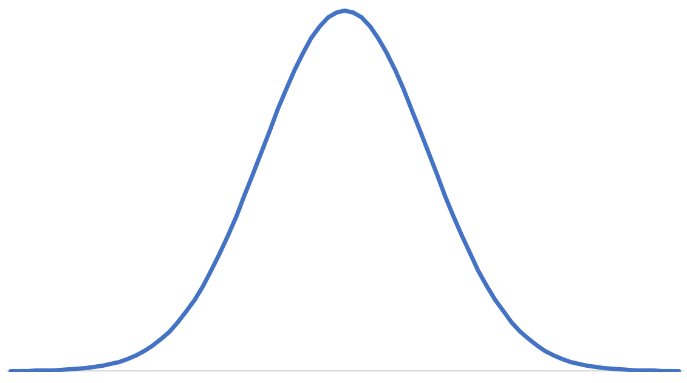 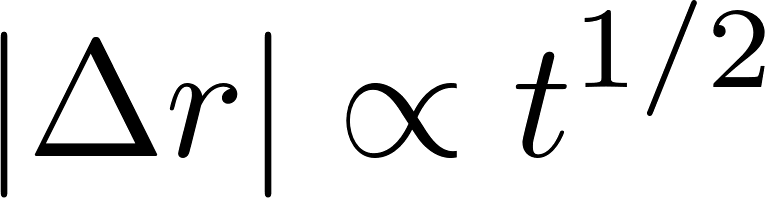 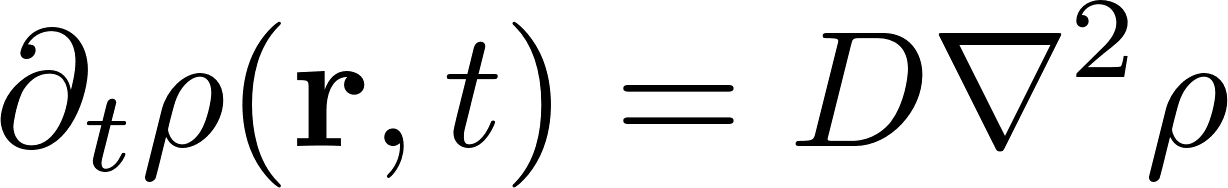 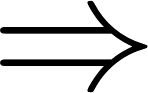 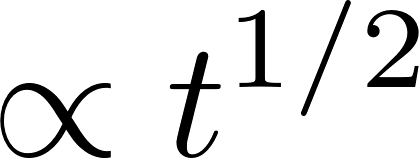 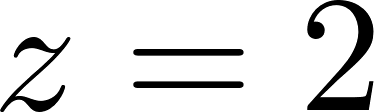 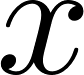 Diffusion with kinetic constraints
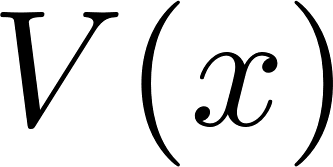 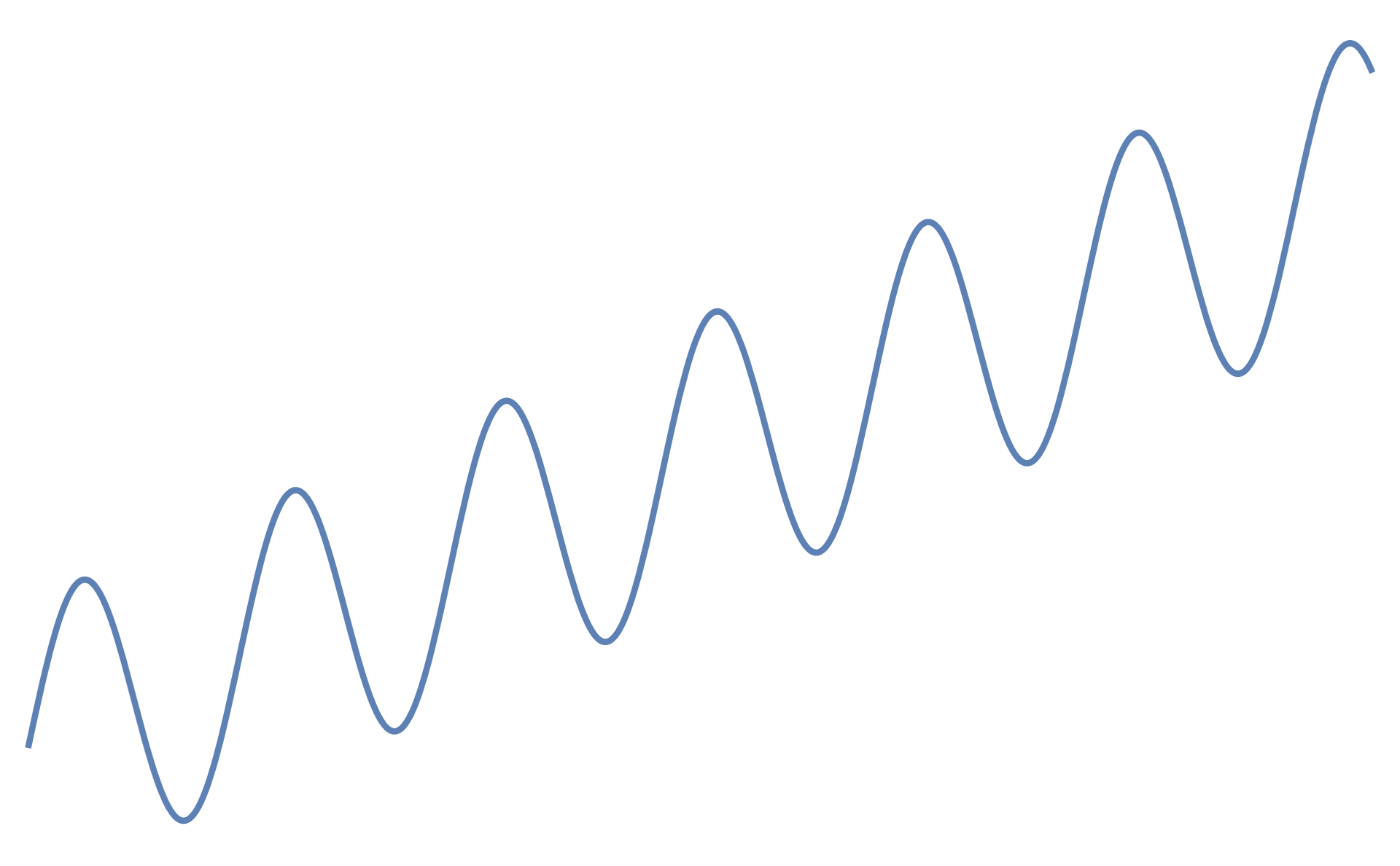 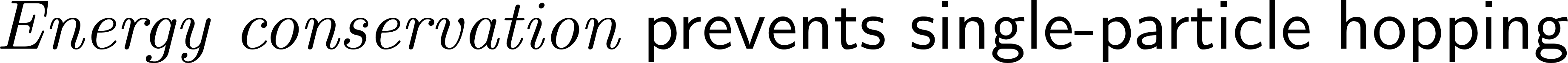 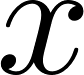 Diffusion with kinetic constraints
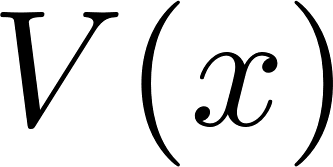 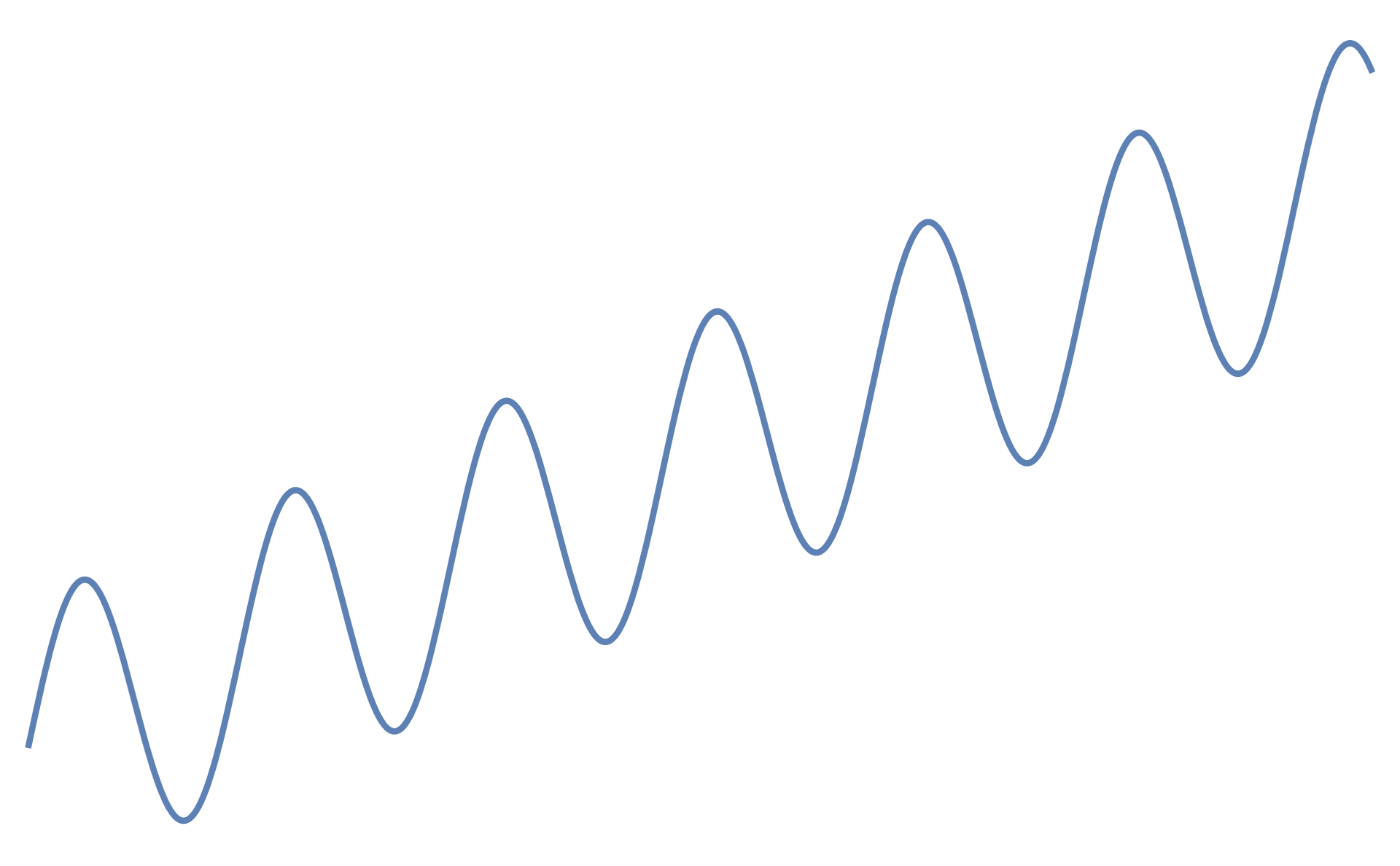 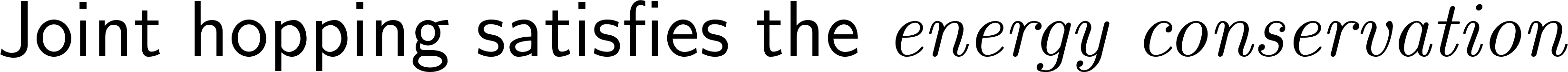 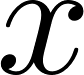 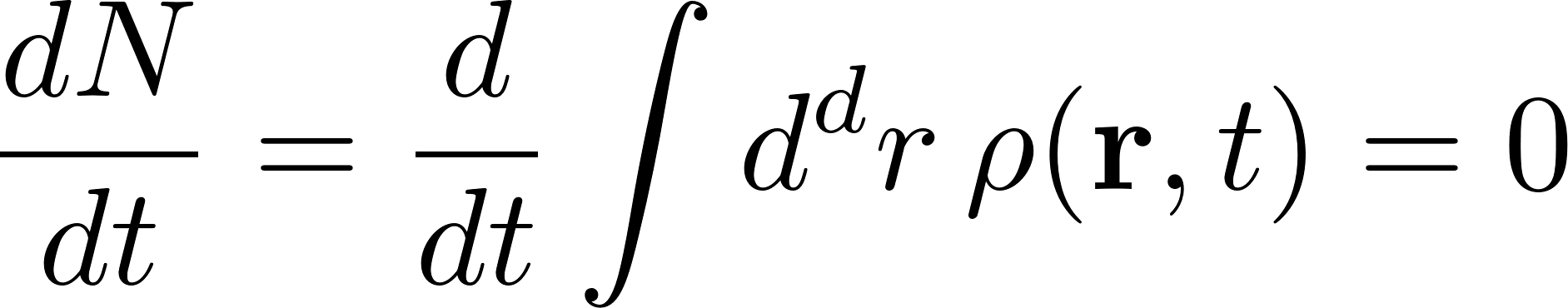 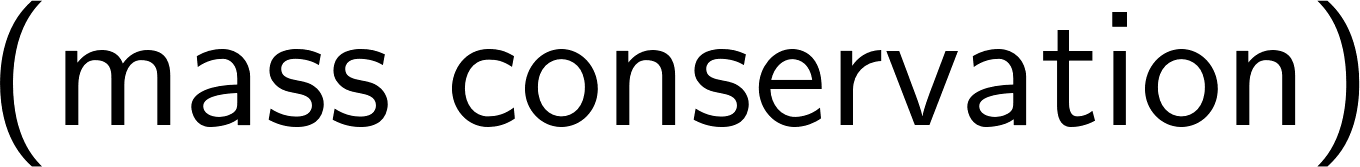 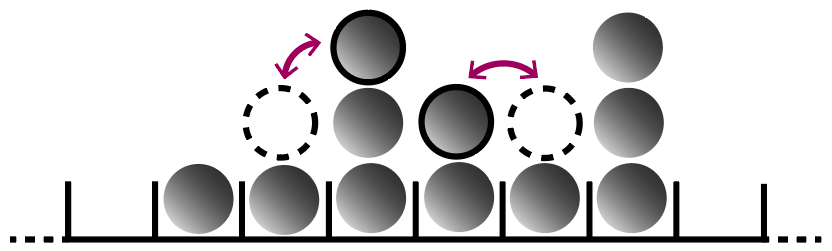 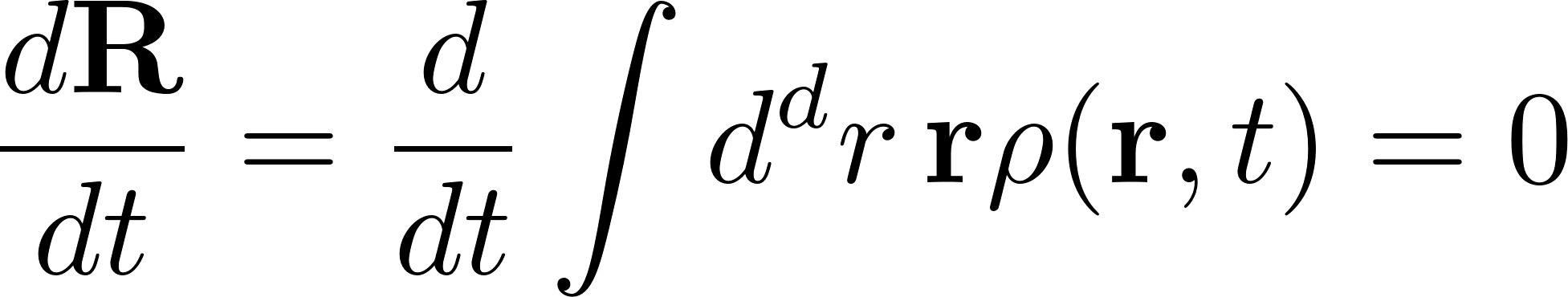 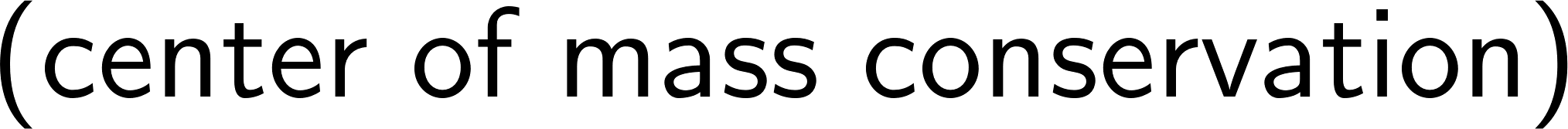 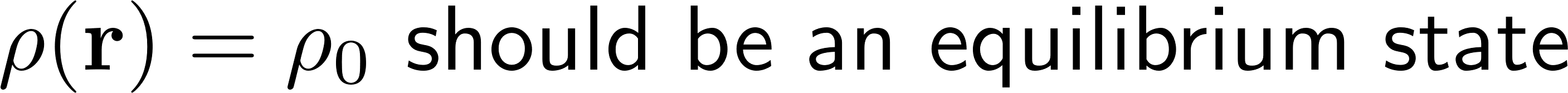 Diffusion with kinetic constraints
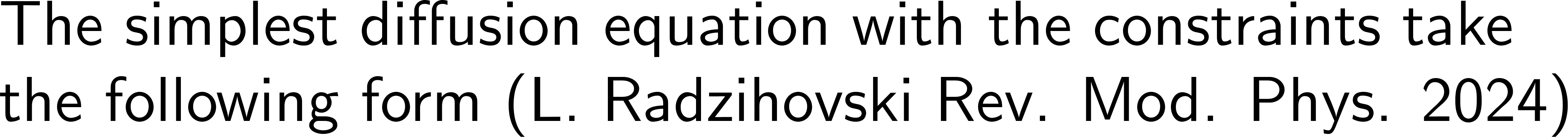 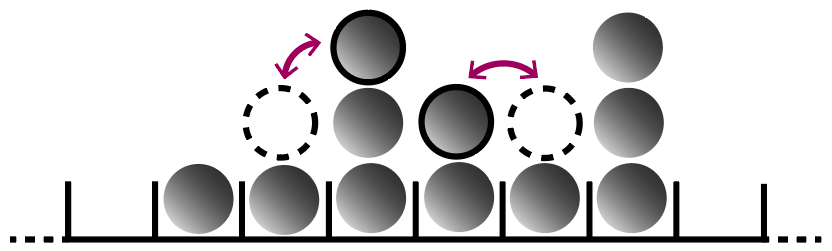 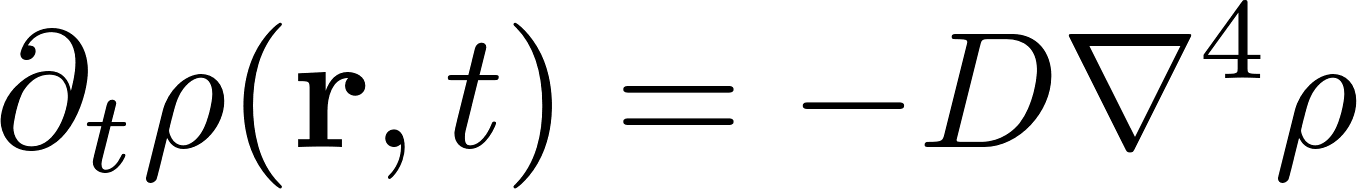 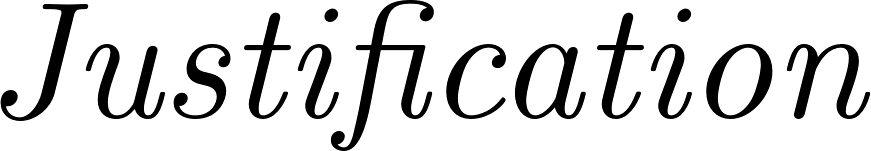 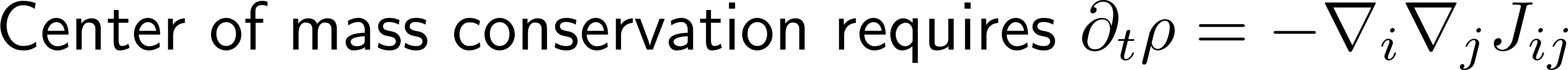 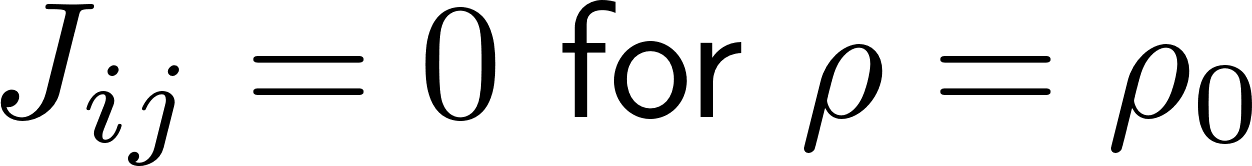 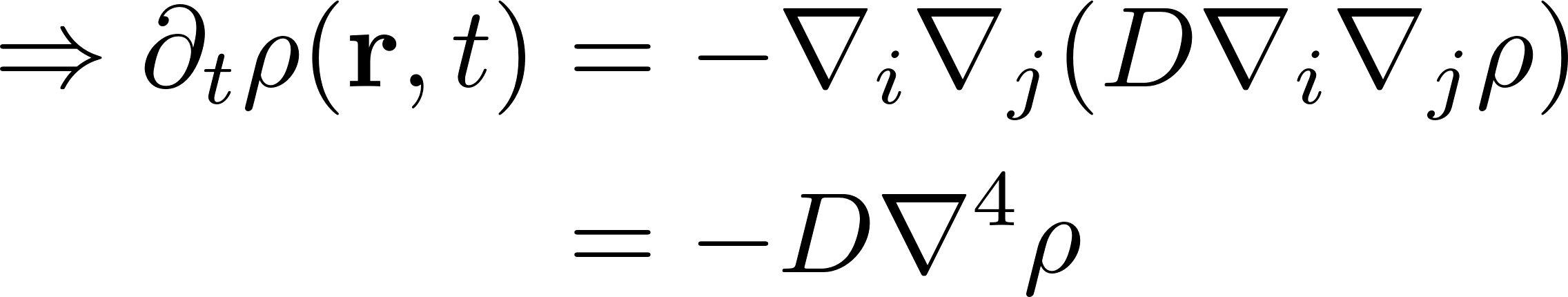 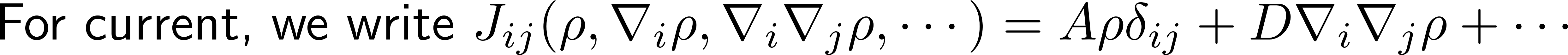 Dynamical scaling
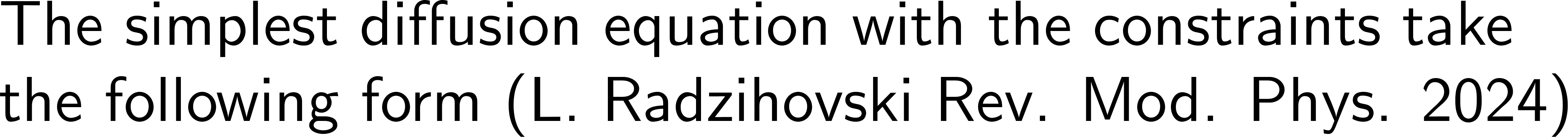 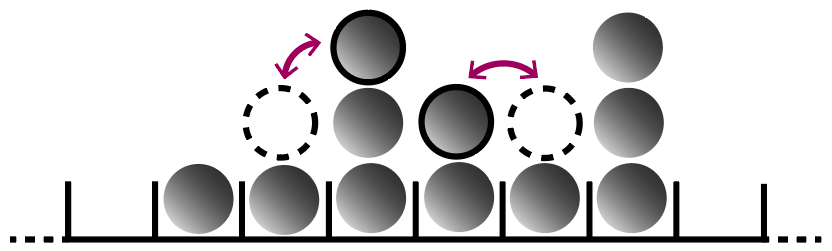 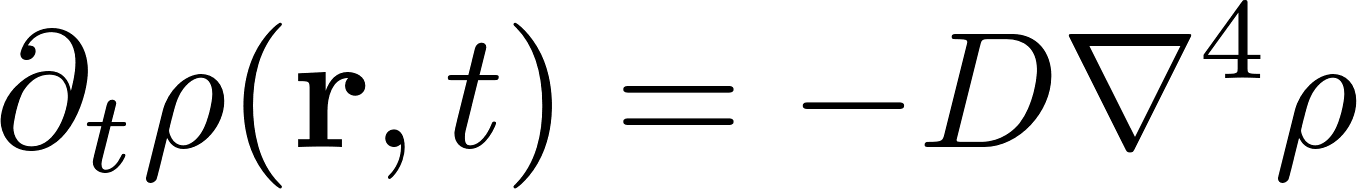 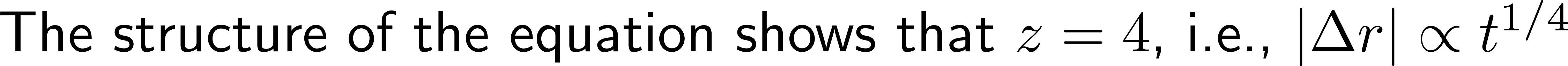 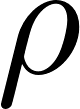 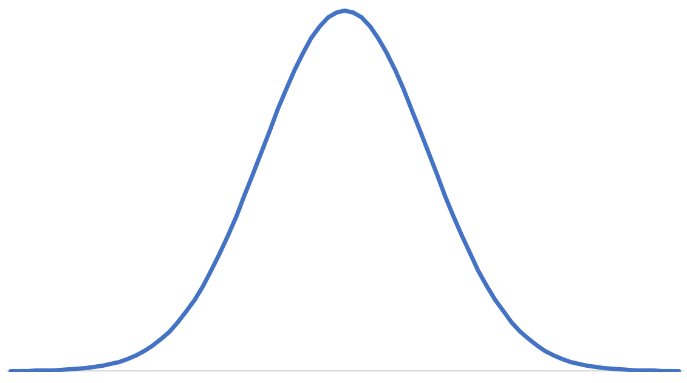 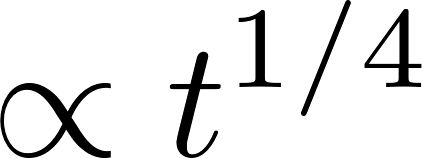 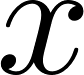 Model-based approach
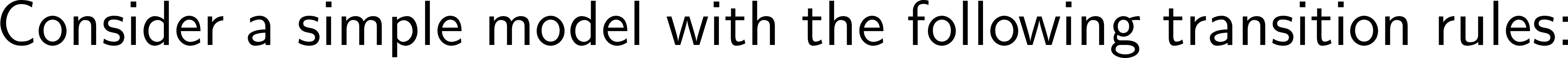 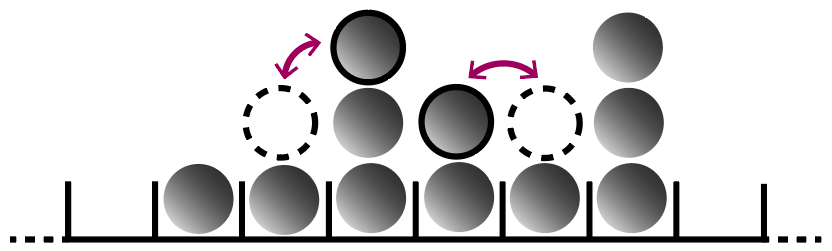 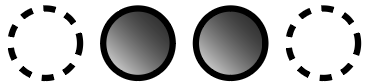 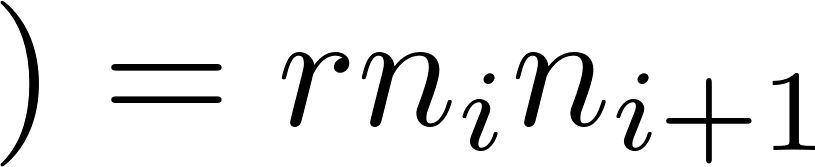 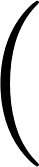 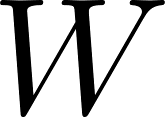 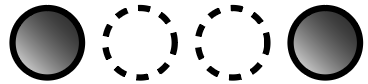 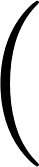 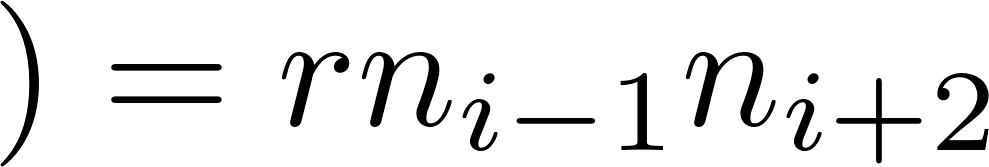 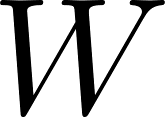 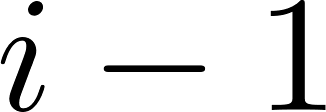 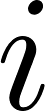 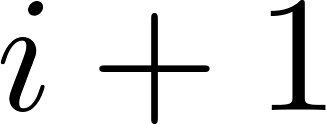 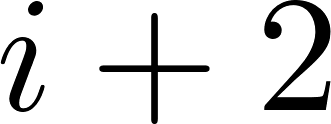 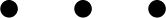 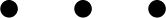 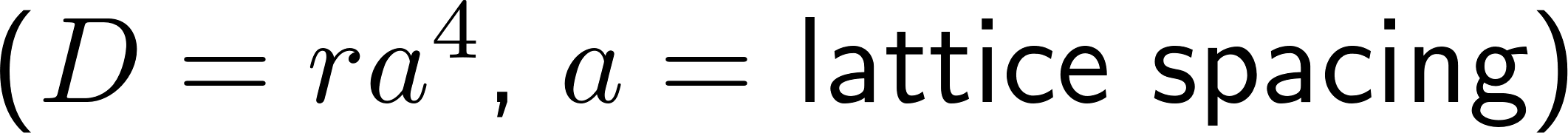 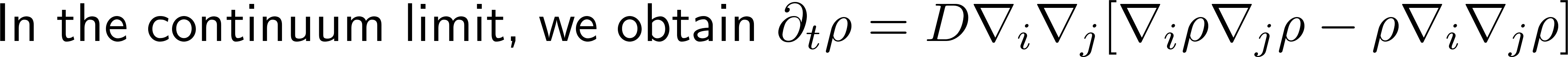 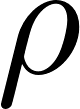 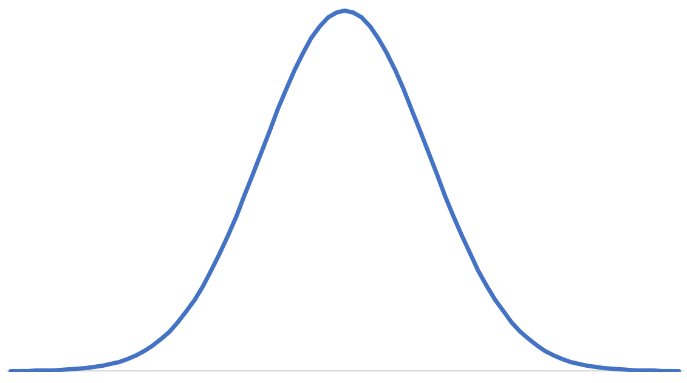 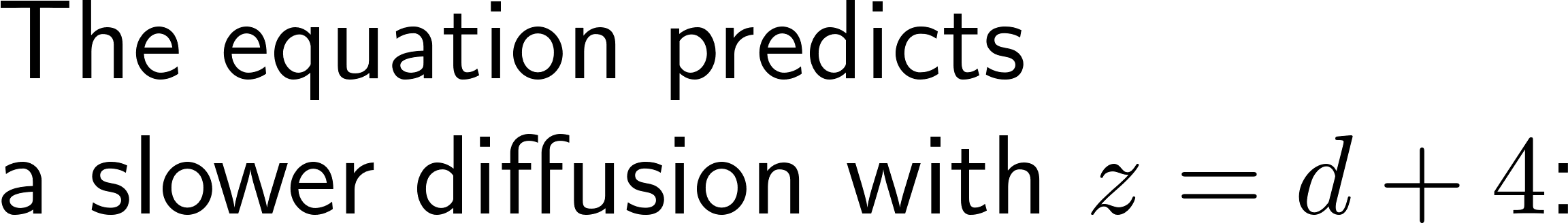 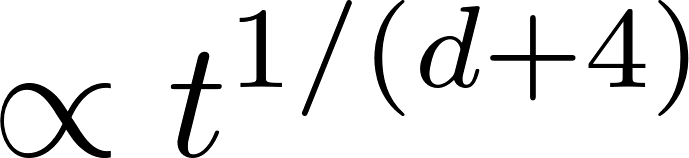 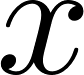 Comparisons
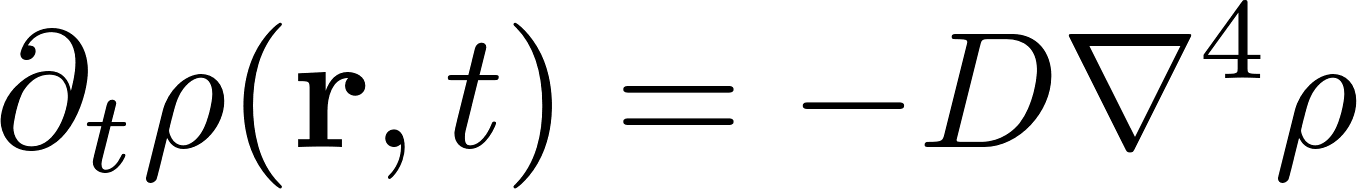 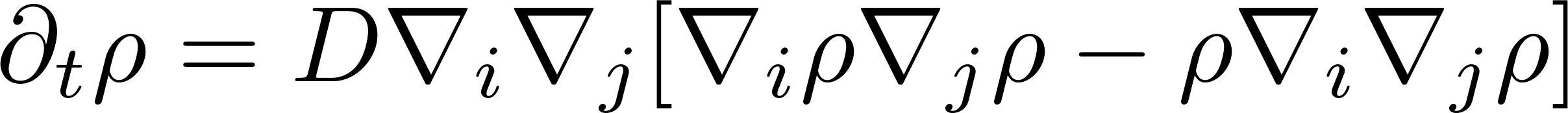 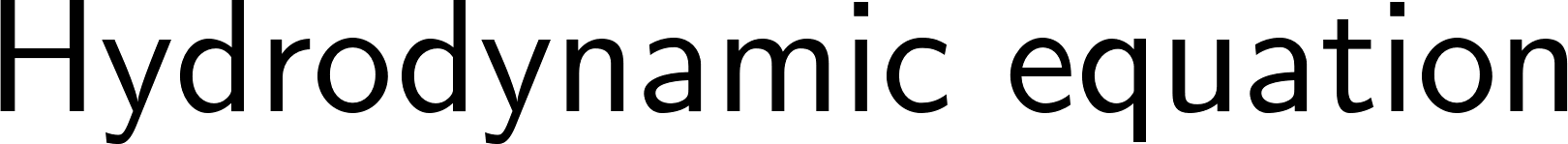 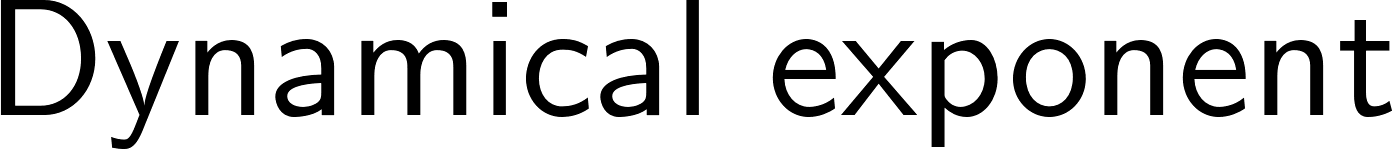 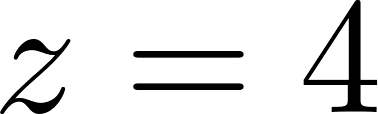 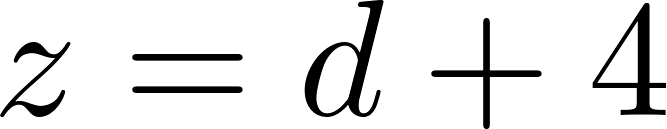 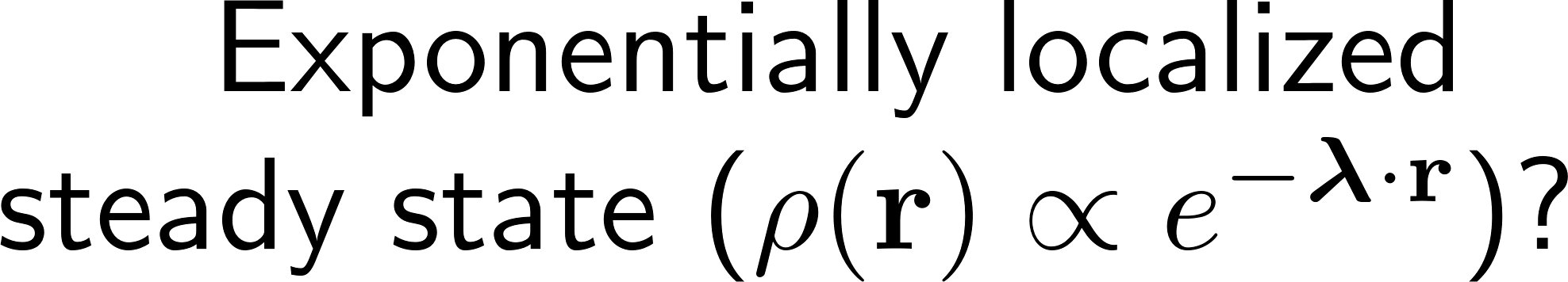 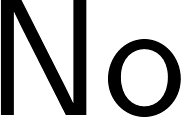 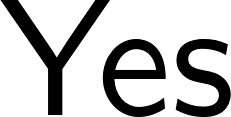 Localization and the 2nd law
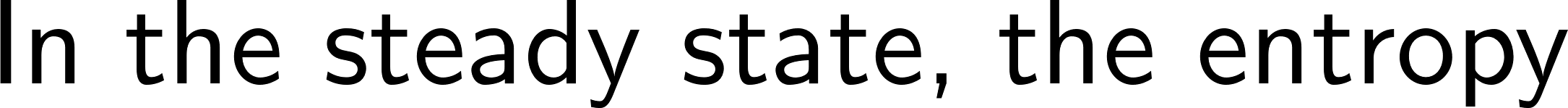 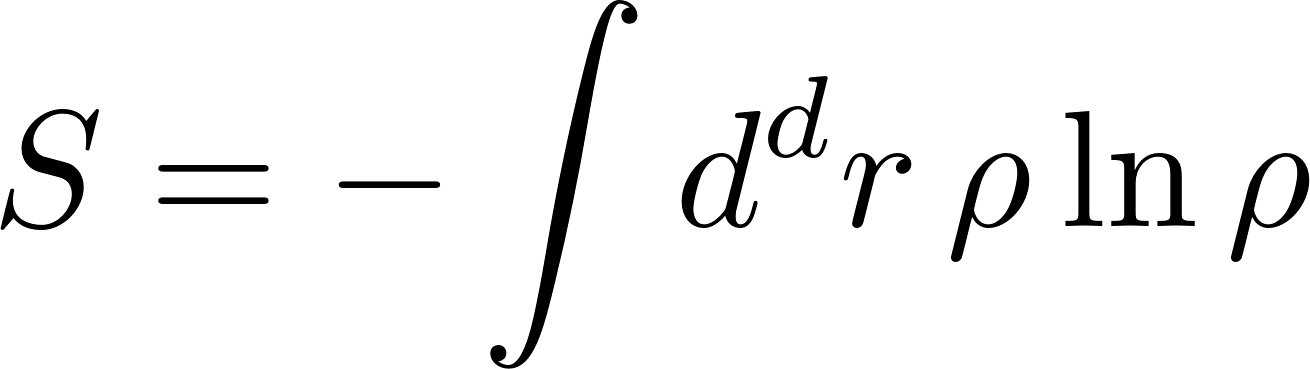 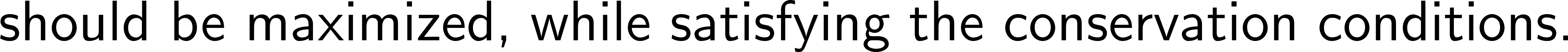 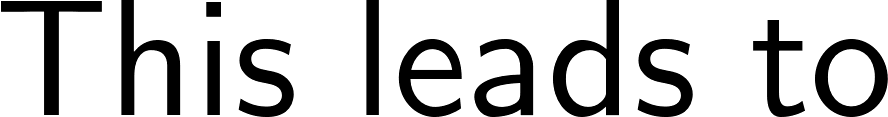 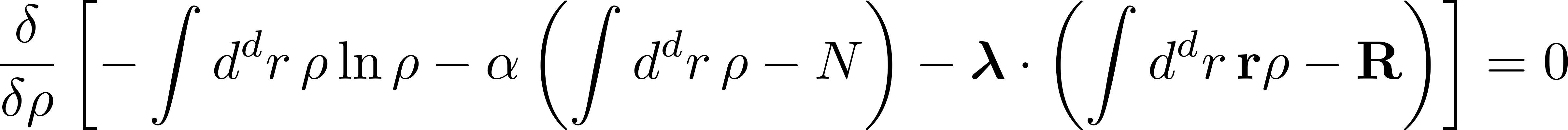 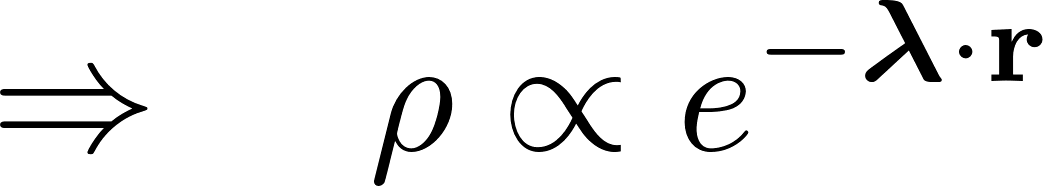 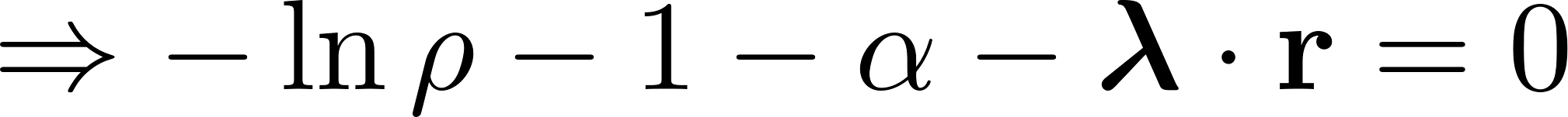 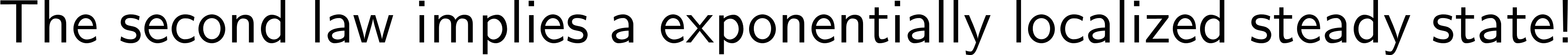 Crossover in finite sized systems
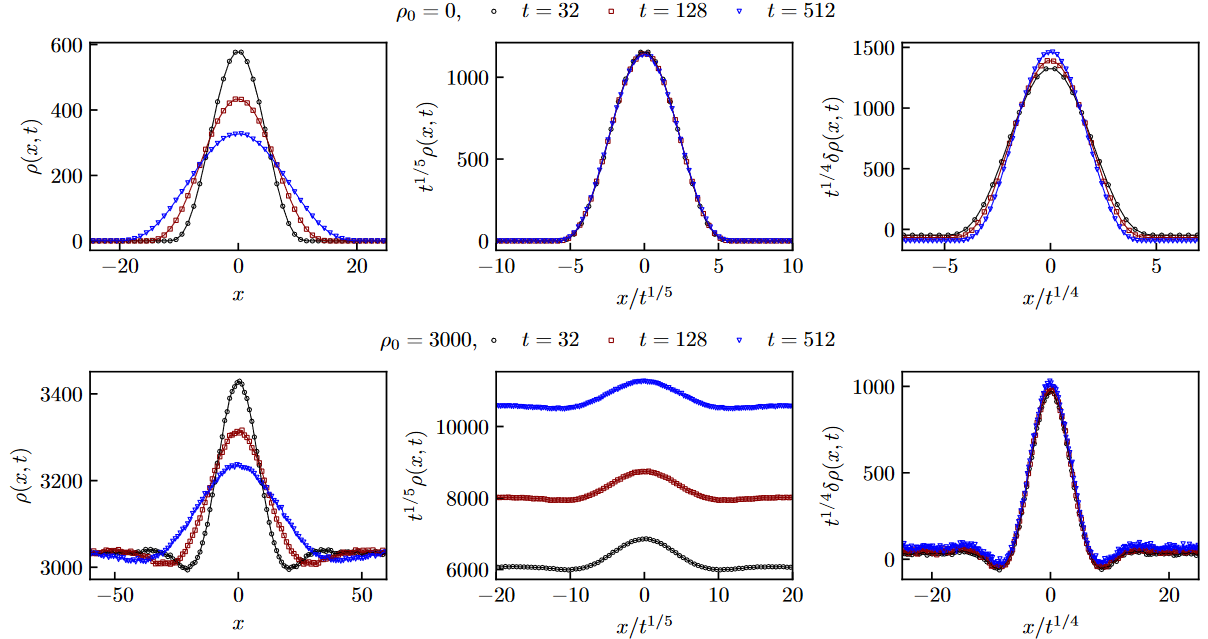 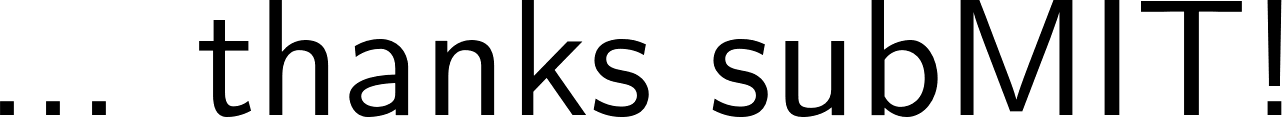 Acknowledgement
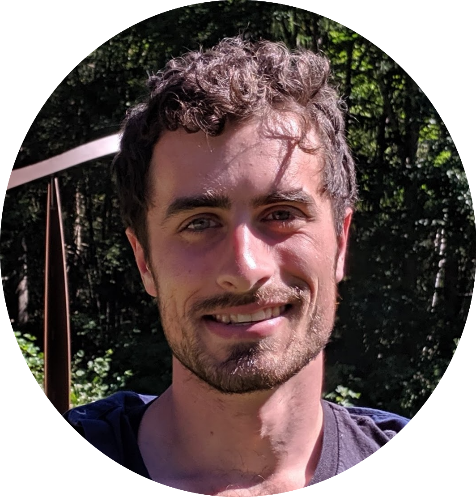 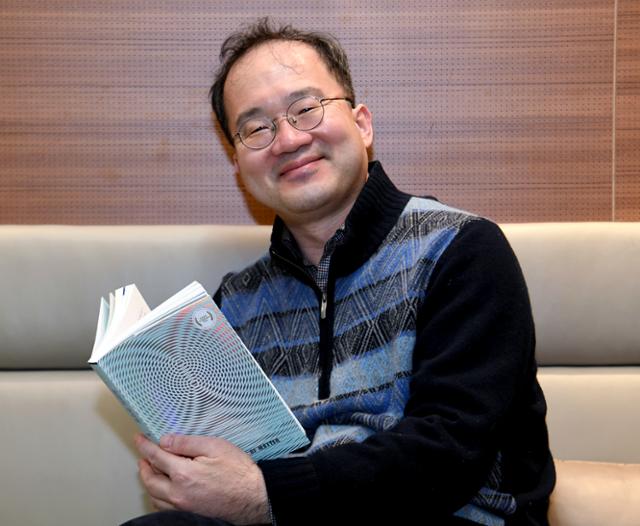 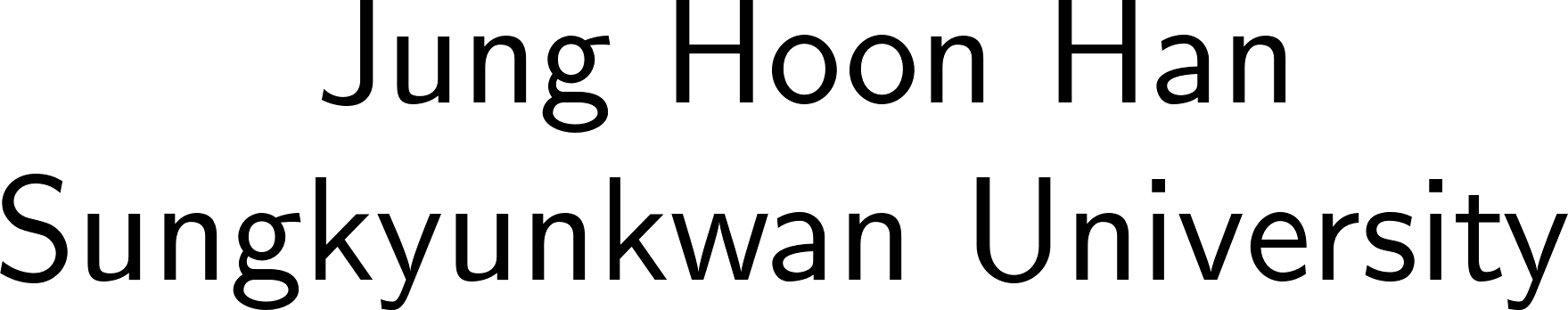 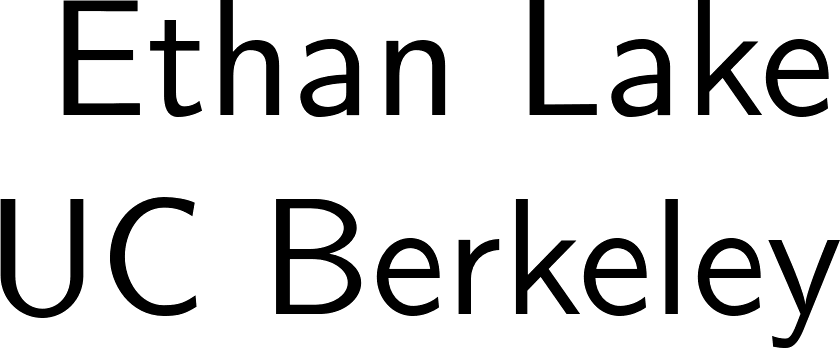 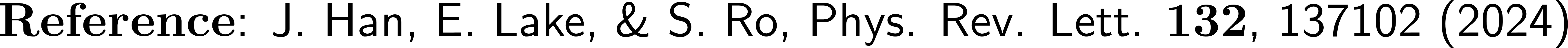